Исследование динамической апертуры
Структура 28_20
Changes
From version 10
decreased crossing angle from 30 mrad to 20 mrad
increased byip from 2 mm to 3 mm
increased coupling from 0.005 to 0.016875=0.005*(3/2)^3
as a result K2_crab=unchanged, xi_y=unchanged, T_toushek expect to increase (3/2)^3=3 times
From version 11
increased number of cells from 12 to 18
decreased cell phase advance from 1/4 to 1/6
From version 12
increased crossing angle from 0.02 to l1_cross = 0.03;
increased energy to 2 GeV
From version 17
trying to reduce fringes detuning
increased length of QO, Q1 from 0.3 to 0.37,
increased dl1 from 0.13 to 0.185
matched phase in IR arc matching section
From version 18
Increase number of cells from 18 to 24
From version 19
Decreased number of cells from 24 to 18
Full IR with CCYS, CCXS, CRAB, ARC
From version 20
Increased number of cells from 18 to 24
Full IR with CCYS, CCXS, CRAB, ARC
From version 21
Number of cells is 24
Full IR with CCYS, CCXS, CRAB, ARC
Decreases alfa_yx_q in IR
From version 22
Decreased crossing angle to 25e-3
Increased bxip, emit_x by Dx in WIGGLER
bxip = 0.15; byip = 0.003; l1_cross = 0.025; r1_cross = -0.025;
cell: qx=qy=1/6, 24 cells
Save-5 from Save-1 introduced 4 dipoles around wiggler
Adjusted phase in IR MS, chosen 27_5
From version 27
Decreased crossing angle to 25e-3
Increased bxip, emit_x  by Dx in WIGGLER
bxip = 0.15; byip = 0.003; l1_cross = 0.025; r1_cross = -0.025;
cell: qx=qy=1/8, Ncells=24
Chosen 28_20
The reasoning (FODO)
3
The reasoning (beam-beam, luminosity)
4
X1
X3
X5
Optics: IR
Y5
Y1
Y3
CR
d7
d10
d4
d4b
d6
d6a
d8
d0
d8a
d1
d2
d8a
d2a
d8
d3
d5
d5a
Q1
Q3
Q5
Q7
Q9
Q11
Q13
Q15
Q17
Q15
Q19
Q19
Q20
Q27
Q23
Q25
Q29
Q31
Q33
Q0
Q2
Q4
Q6
Q6
Q8
Q8
Q10
Q10
Q12
Q14
Q16
Q18
Q21
Q22
Q24
Q28
Q26
Q26
Q30
Q32
b6
b11
b3
b8
b4
b0
b5
b9
b10
b2
b7
b12
d18
d12
d18a
d12b
d14
d12a
d14a
d11
d15
d13
d16
d13a
d17
d17a
d19
d34
d20
d21a
d21
d22a
d22
d23
d24
d25
d26
d27
d28
d29
d30
d31
d32
d33
X2
X1
Optics: cell
Y1
dc1
dc2
dc1
dds1
dds2
dc2
dds2
dds2
dds1
dc2
dc2
dds1
dds1
dds2
dc1
dc1
Qds3
Qds1
Qc1
Qc1
Qds2
Qds2
Qc2
Qc2
bds2
bds1
bc1
bc1
3
2
3
2
6
6
Optics tech
Q1
Q3
Q8
Q14
Q12
Q6
Q10
Q1
Q3
Q6
Q10
Q8
Q4
Q1
Q3
Q8
Q14
Q12
Q6
Q10
Q2
Q5
Q4
Q9
Q13
Q7
Q11
Q2
Q7
Q9
Q5
Q2
Q5
Q4
Q9
Q13
Q7
Q11
d8a
d8
d9
d10
d11
d1
d2
d3
d4
d9
d10
d11
b1
b1
b1
b5
b4
b3
b2
INJ
d12a
d12
d13
d14
d15
d1
d2
d3
d4
d5
d6
d7
d8
d9
d10
d11
WIG
d12a
d12
d13
d14
d15
d1
d2
d3
d4
d5
d6
d7
d8
d9
d10
d11
WIG
Design parameters ultimate
8
[Speaker Notes: I(e+)=3.2 A PEPII, I(e-)=2.45A DAFNE, L=2.1e34 KEKB]
Touschek and total analysis, ultimate
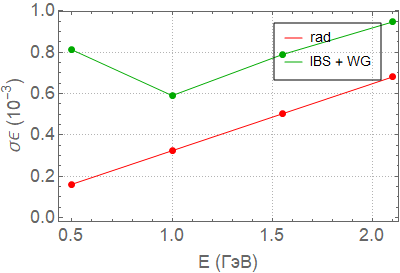 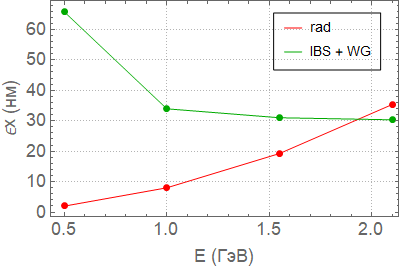 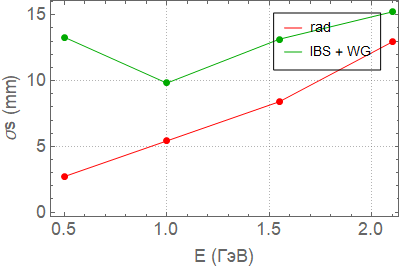 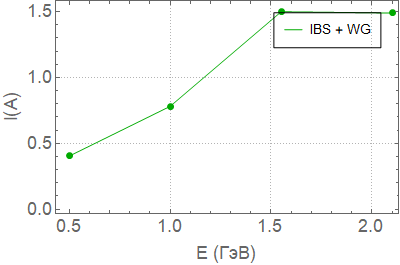 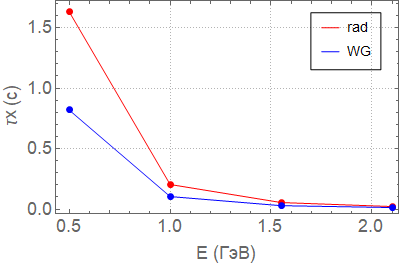 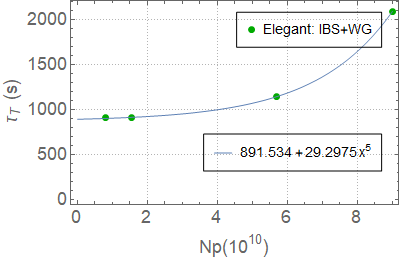 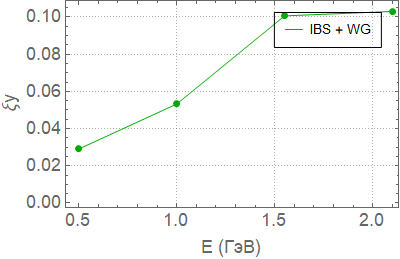 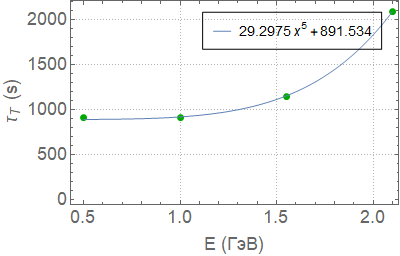 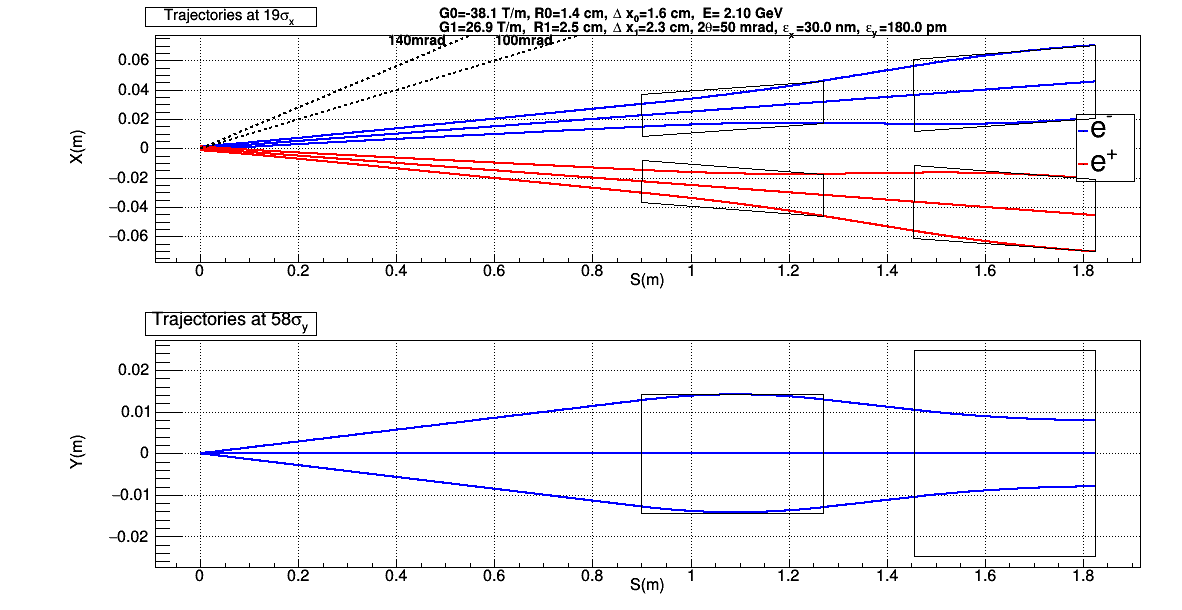 Q0 pole field is -0.545734 T
Aperture Q0 (R): x=0.014333
Aperture Q0 (R): y=0.0141642
Length Q0: L=0.37 m

Q1 pole field is 0.667722 T
Aperture Q1 (R): x=0.0247954
Aperture Q1 (R): y=0.0141642
Length Q1: L=0.37 m

Dx0=0.0163383
Dx1=0.0231671

Sigma_x IP(m)=6.7082e-05
Sigma_y IP(m)=7.34847e-07
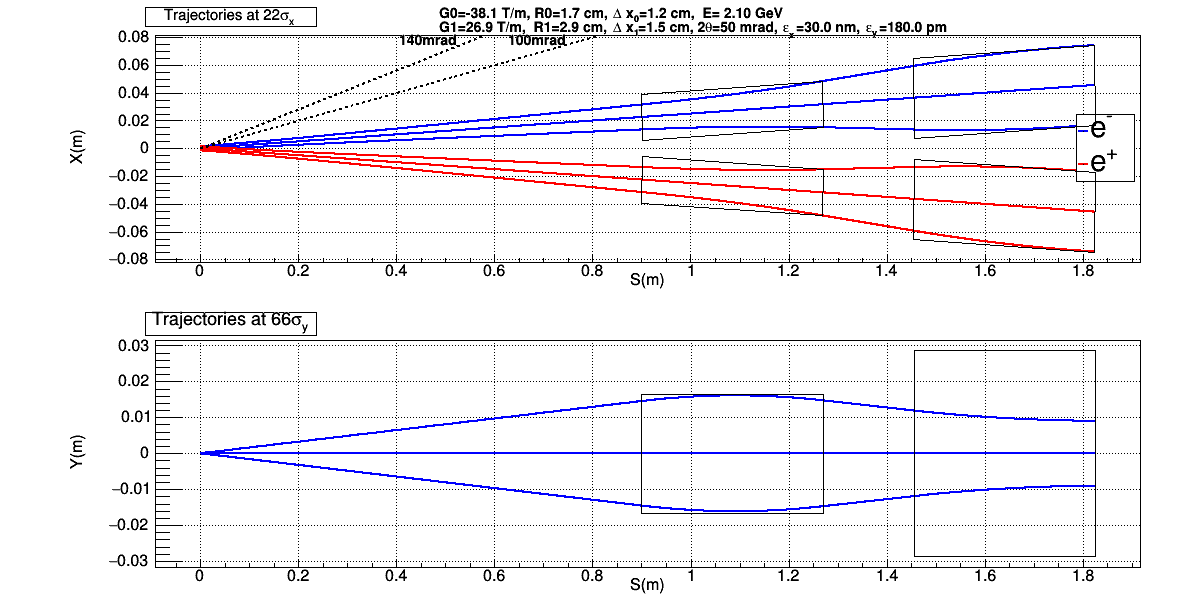 Q0 pole field is -0.631902 T
Aperture Q0 (R): x=0.0165961
Aperture Q0 (R): y=0.0161179
Length Q0: L=0.37 m

Q1 pole field is 0.773151 T
Aperture Q1 (R): x=0.0287105
Aperture Q1 (R): y=0.0161179
Length Q1: L=0.37 m

Dx0=0.0118136
Dx1=0.0153394

Sigma_x IP(m)=6.7082e-05
Sigma_y IP(m)=7.34847e-07
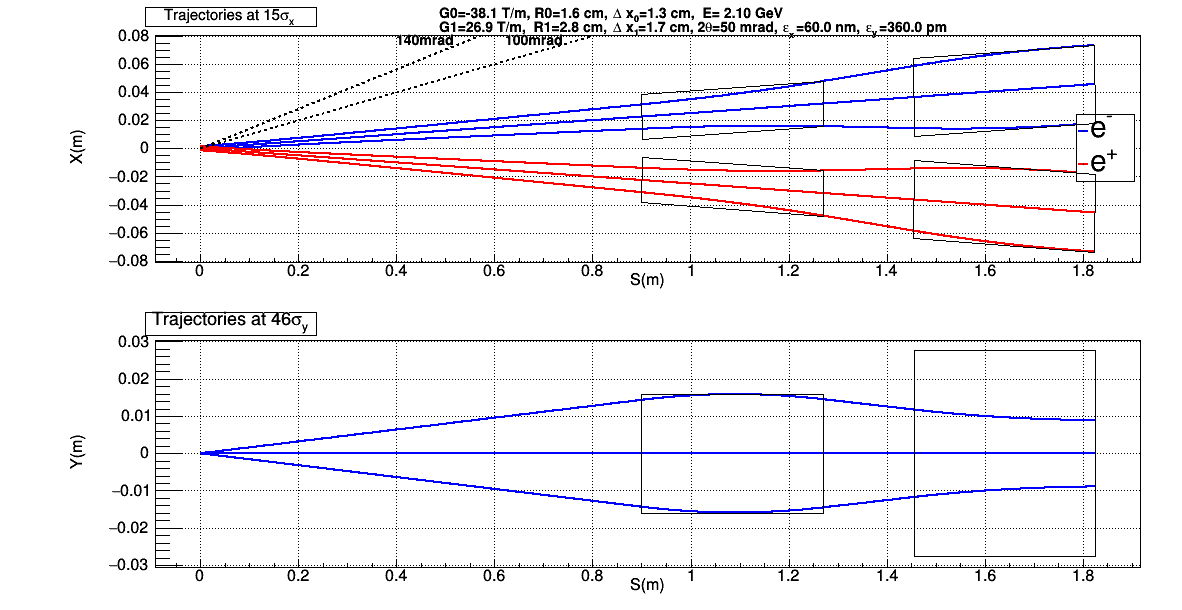 Q0 pole field is -0.609303 T
Aperture Q0 (R): x=0.0160025
Aperture Q0 (R): y=0.0158868
Length Q0: L=0.37 m

Q1 pole field is 0.745501 T
Aperture Q1 (R): x=0.0276837
Aperture Q1 (R): y=0.0158868
Length Q1: L=0.37 m

Dx0=0.0130003
Dx1=0.0173923

Sigma_x IP(m)=6.7082e-05
Sigma_y IP(m)=7.34847e-07
Layout
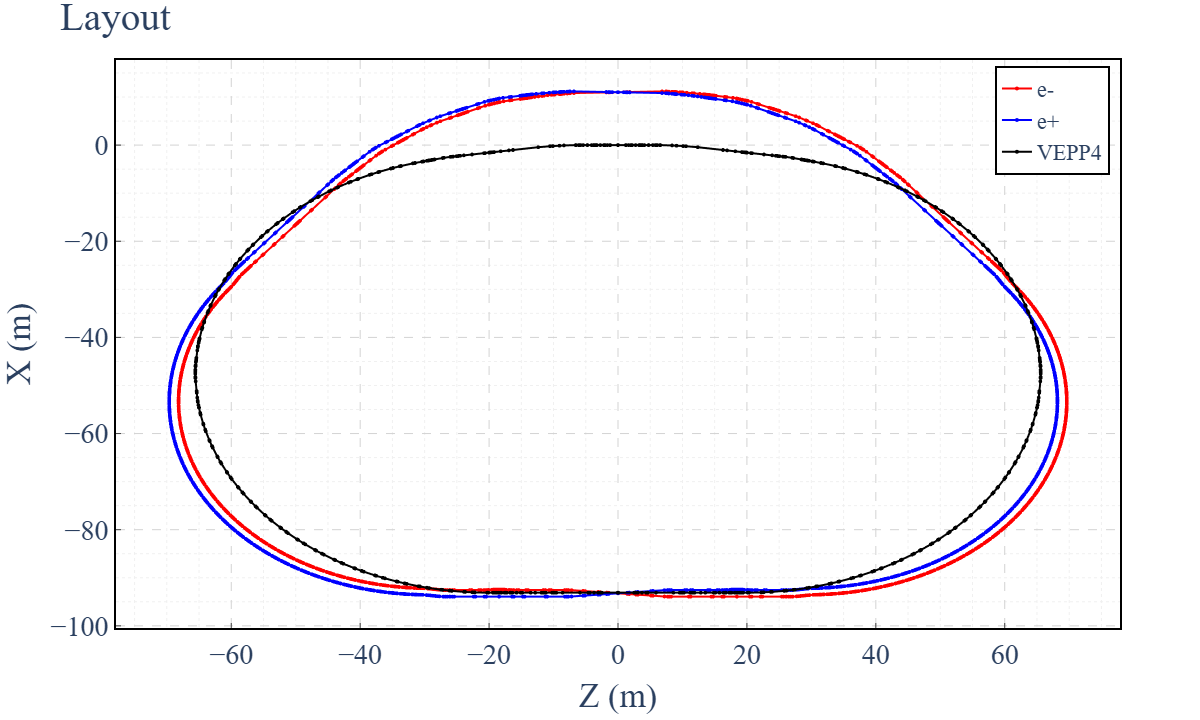 IR, CRAB, cell
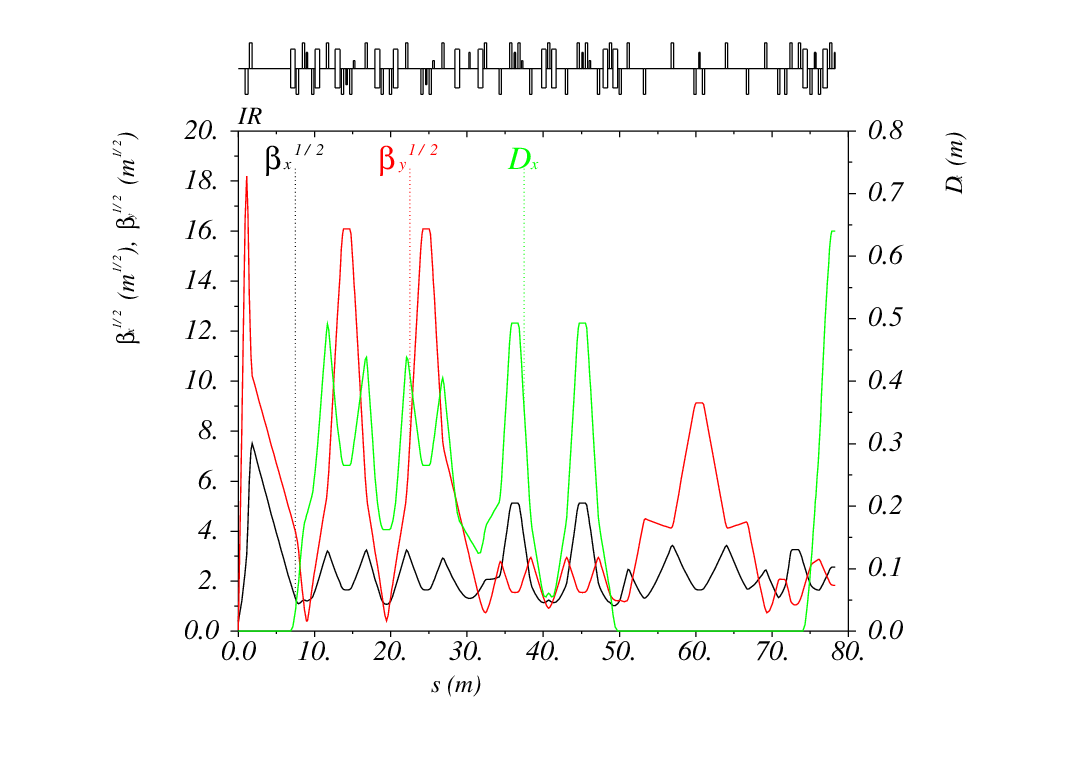 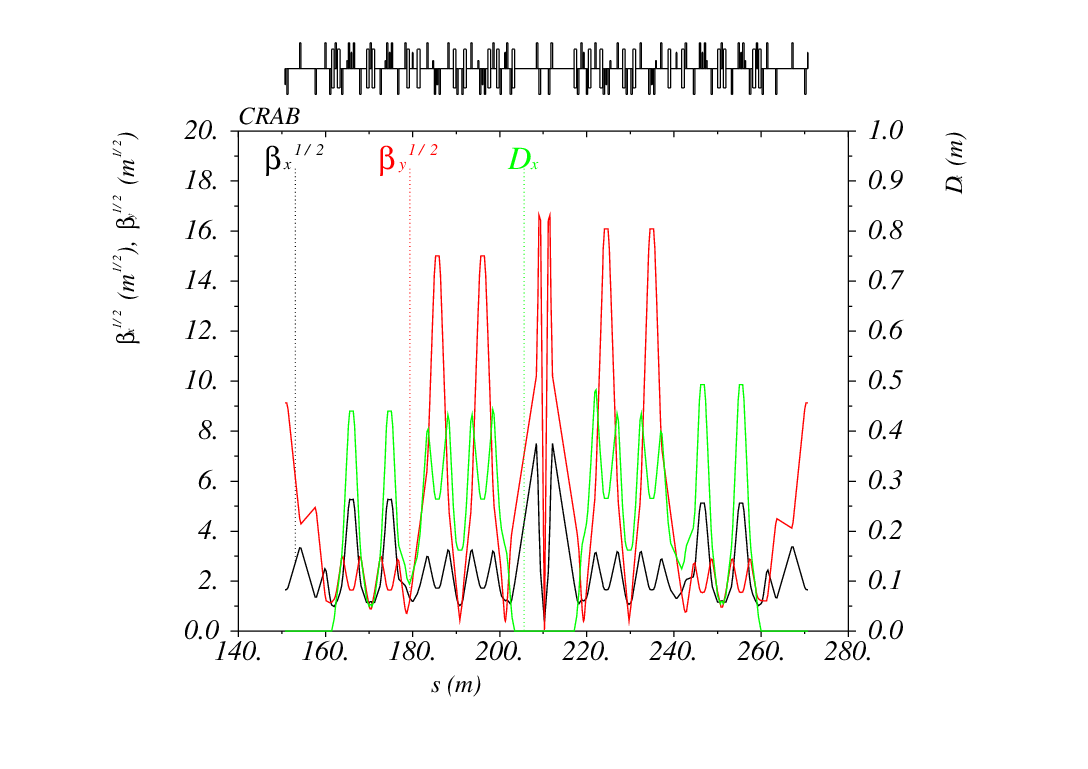 Wiggler is OFF
Wiggler is ON
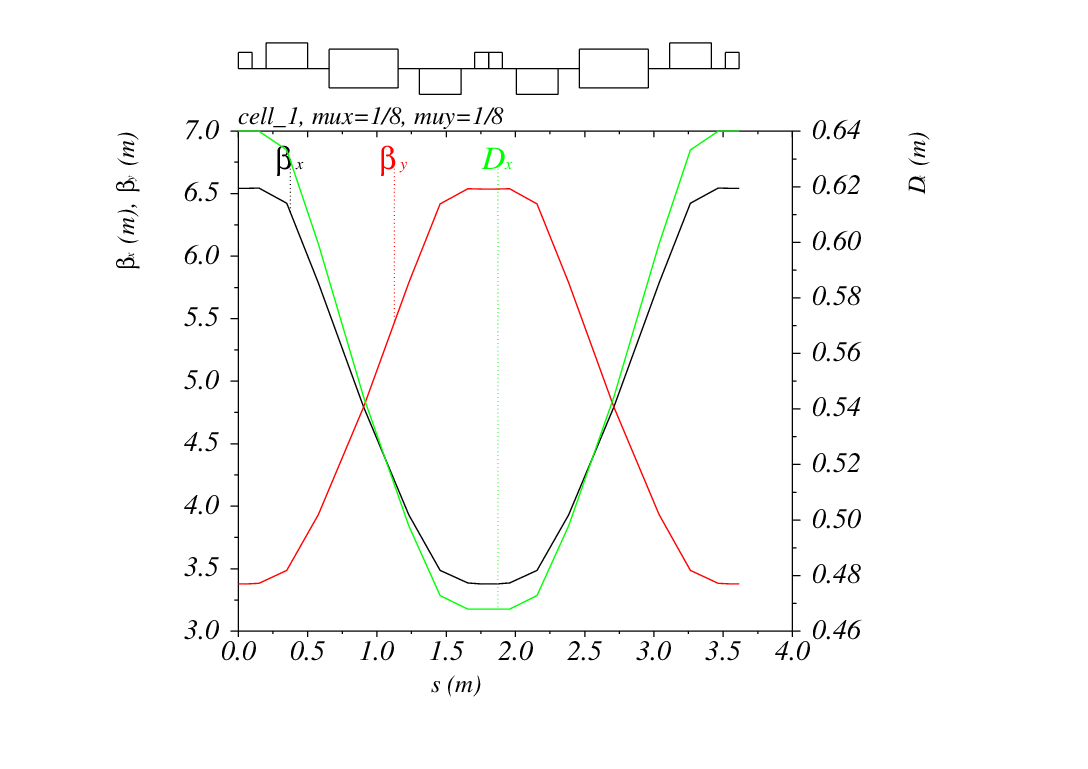 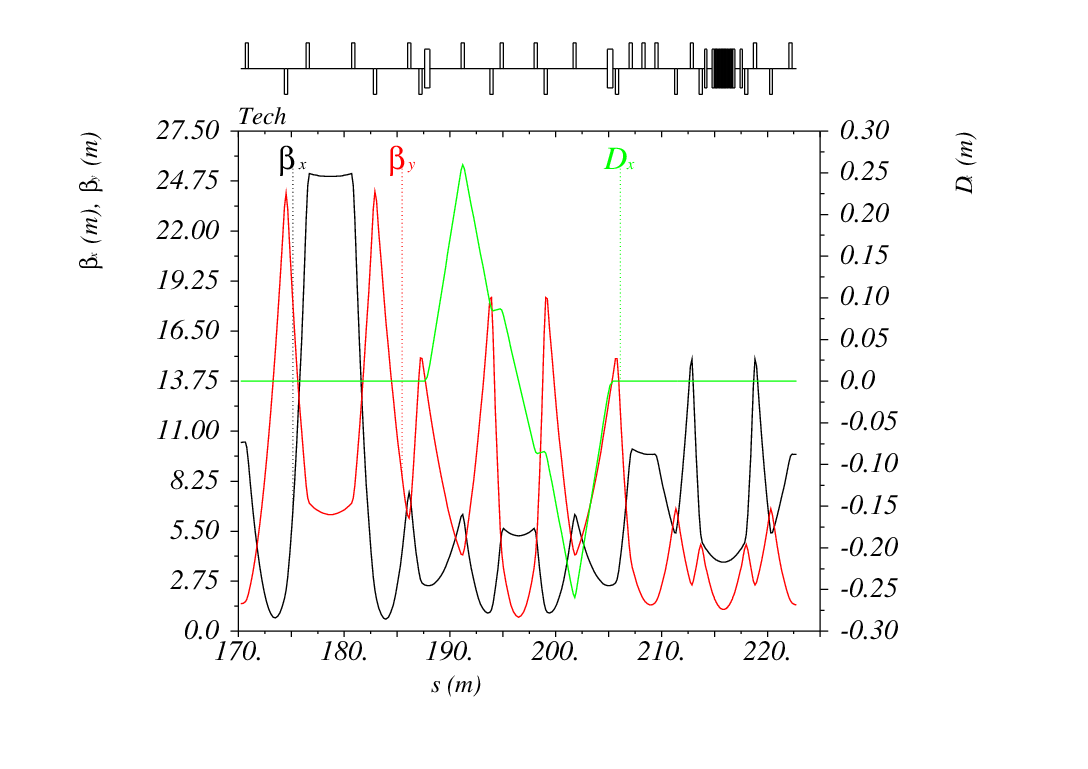 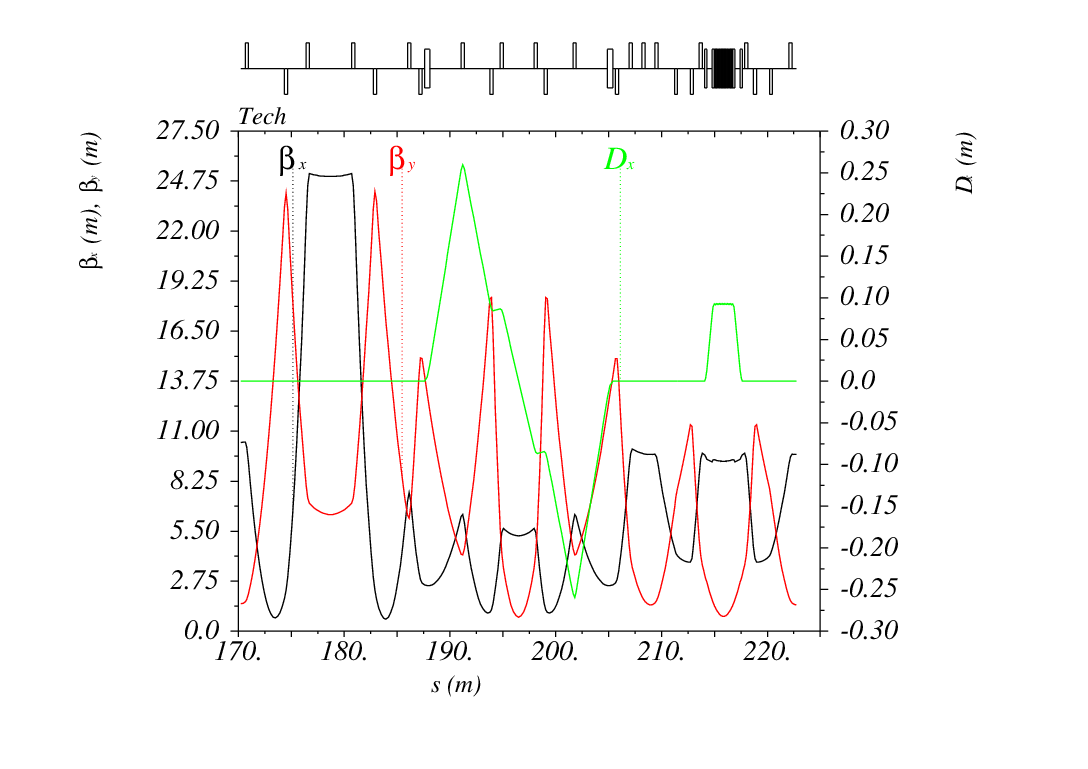 [Speaker Notes: 19]
6d dynamic aperture
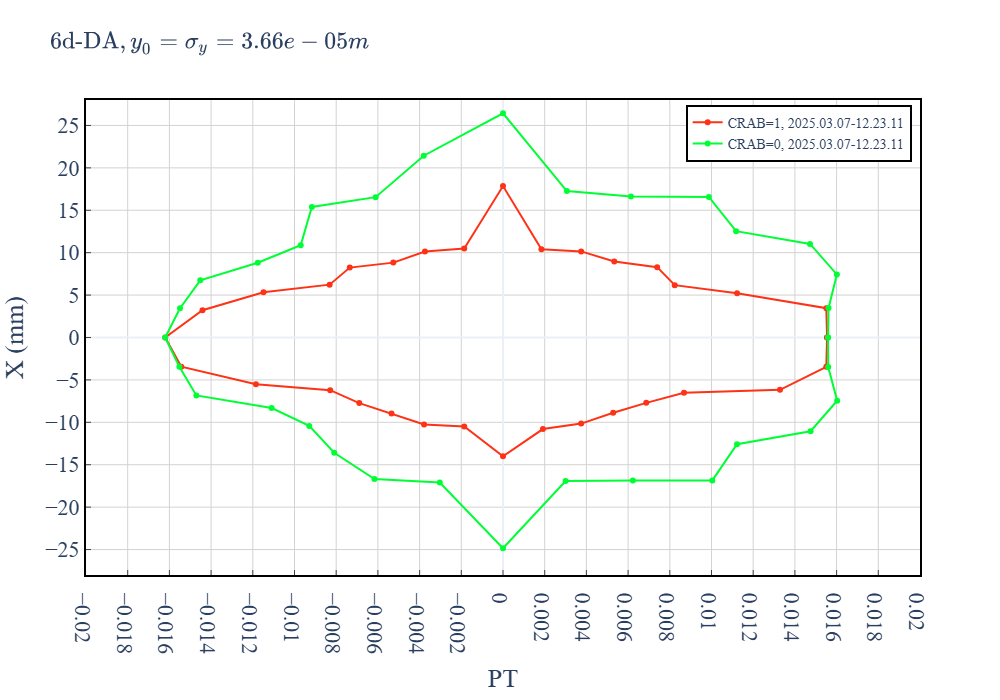 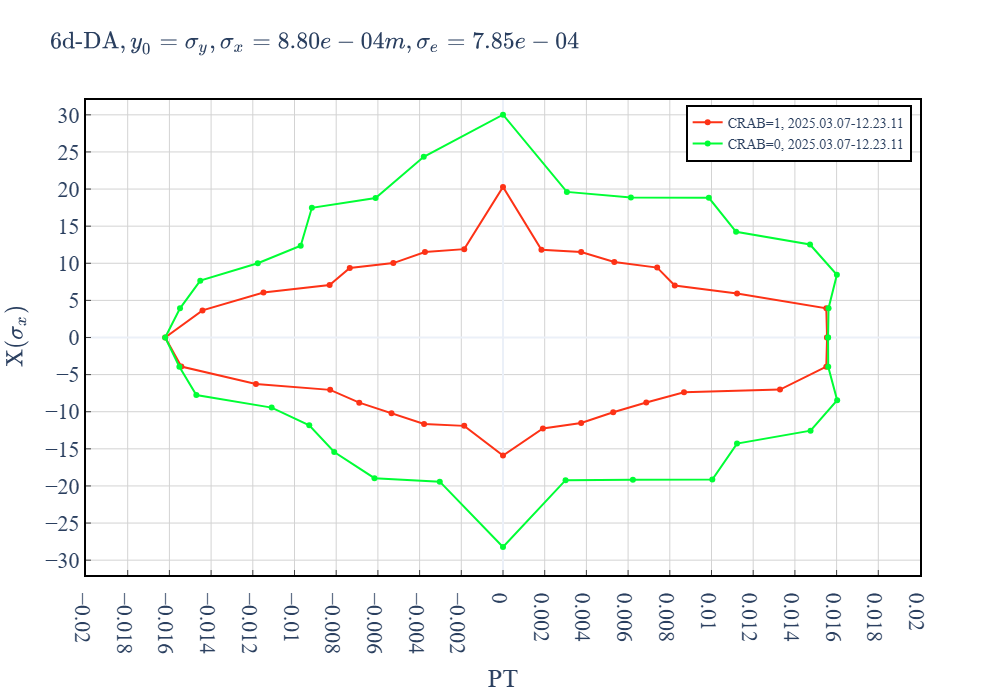 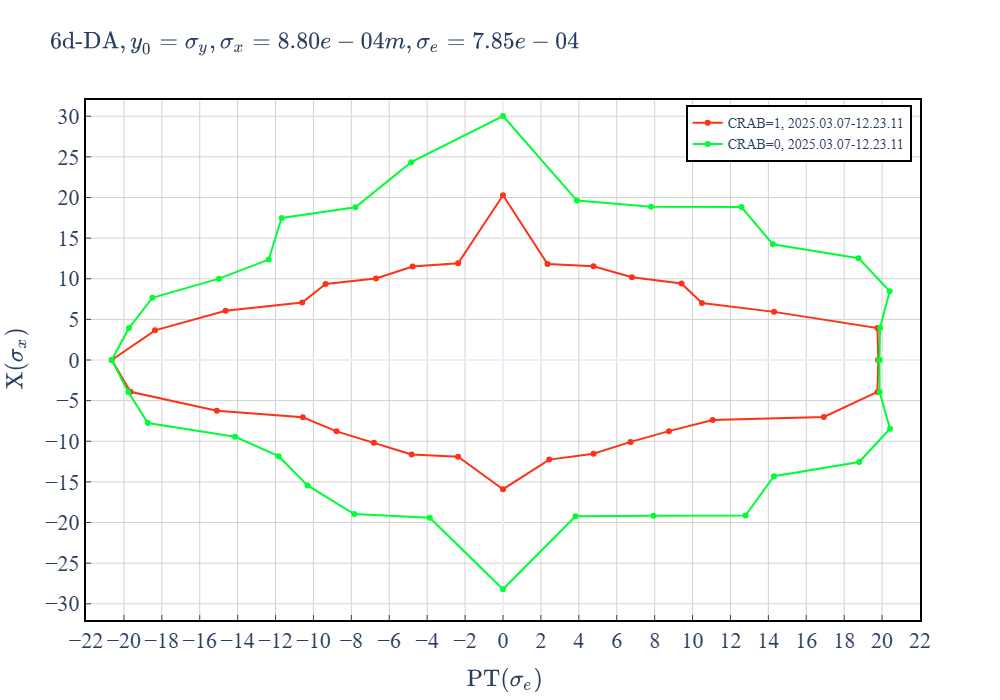 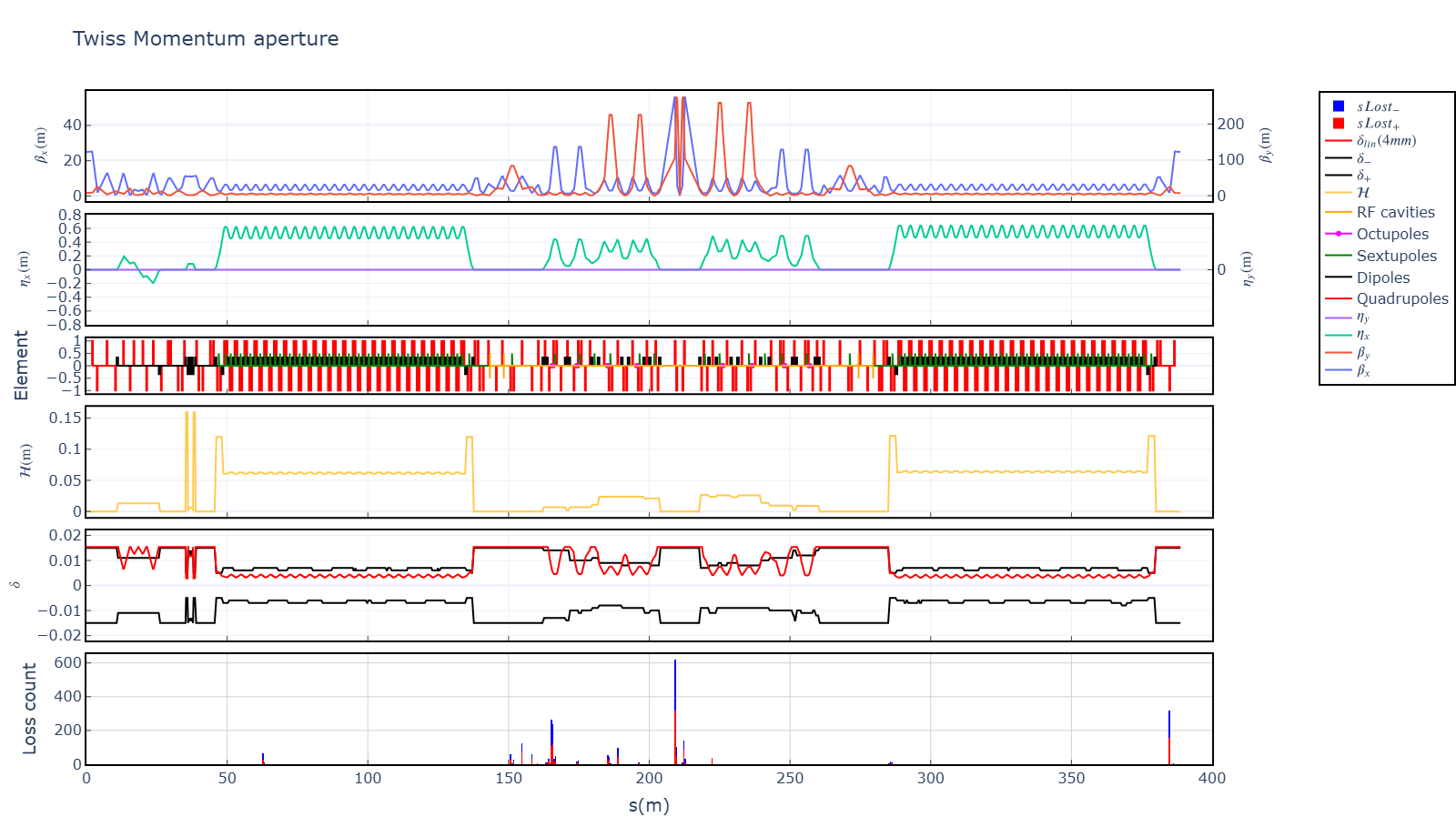 LMA (ring-2025.03.07-12.23.11_1.0crab_sextupole-1.55GeV-4cav.lte ) CRAB=1
+1.5%
-1.5%
+0.6%
-0.6%
+0.5%
-0.5%
Optimize DS
Left to Right CRAB (2025.03.07-12.23.11_1.0crab_sextupole_chrom-13.str)
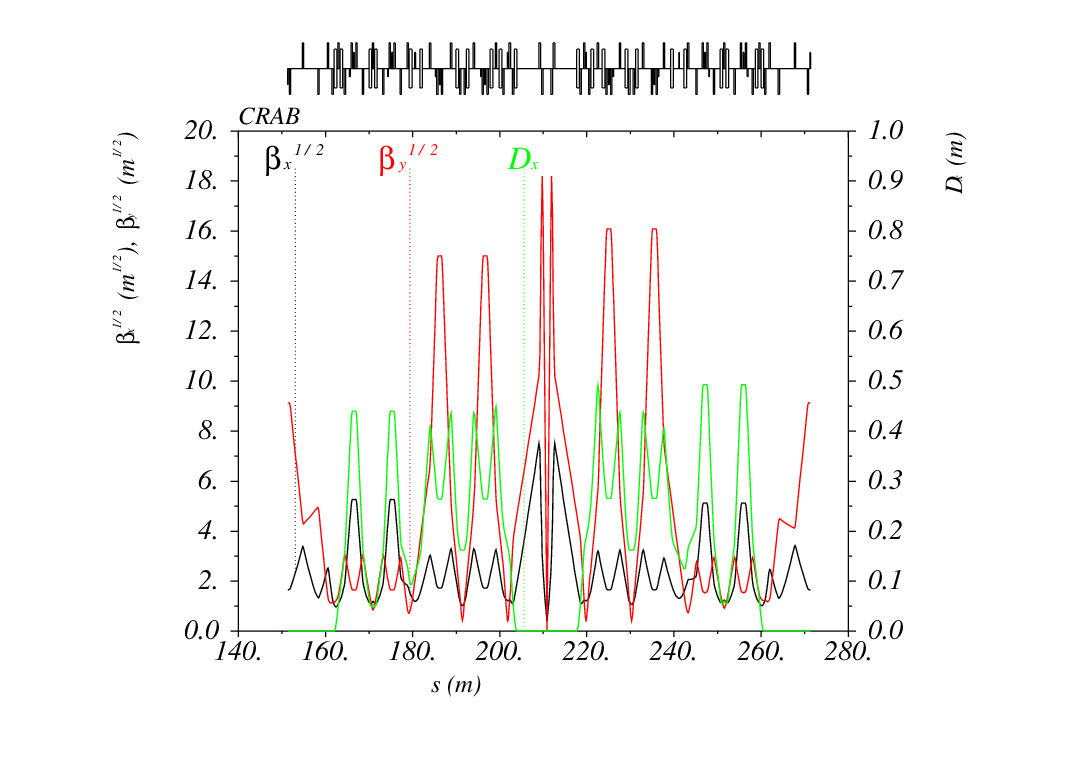 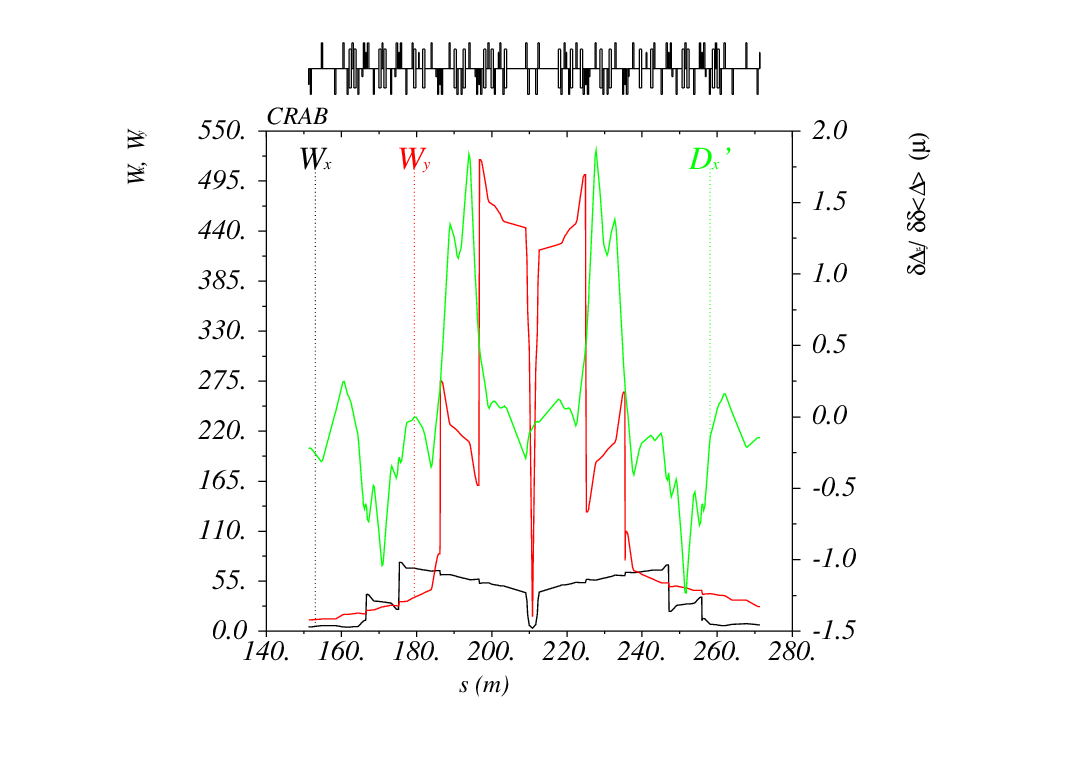 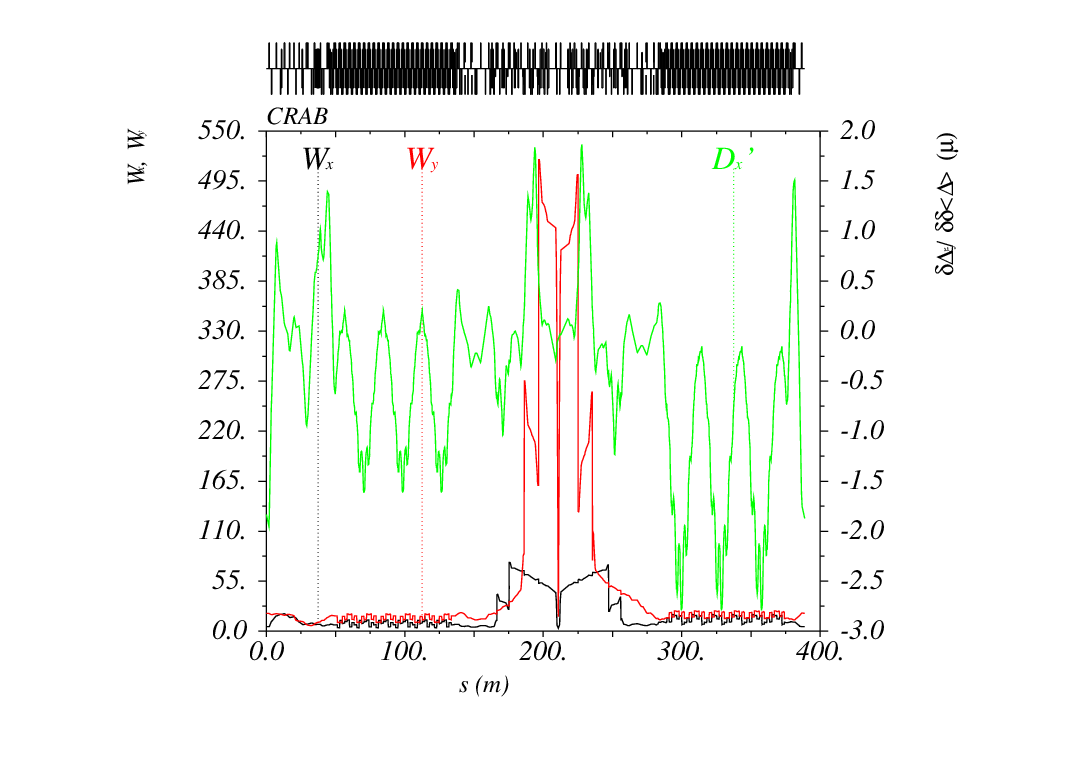 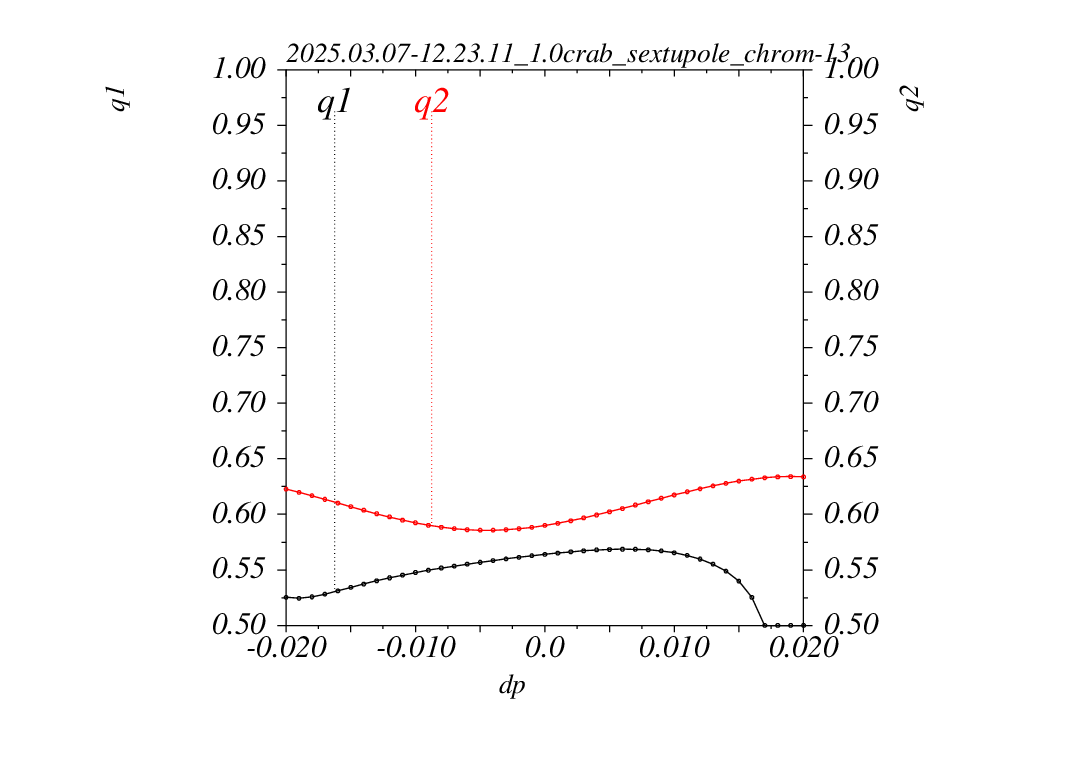 Секступоли и октуполи промежутка встречи
Схема названий: 
“.” – разделитель
L1 или R1 – левая или правая часть IR
M – магнит
S или O – секступоль или октуполь
X или Y – направление
Номер
_1 или _2 – первая или вторая половина
Секступоли и октуполи арок
Схема названий: 
“.” – разделитель
A1 или A2 – левая или правая арка
M – магнит
S или O – секступоль или октуполь
X или Y – направление
Номер
Explanation: detuning from quad fringe
Second
edge
First
edge
Second
edge
First
edge
Explanation: detuning from quad fringe
Explanation: detuning from quad fringe
Second edge from IP
First edge 
from IP
Замечания